Искусство - божествои счастье наших дней…
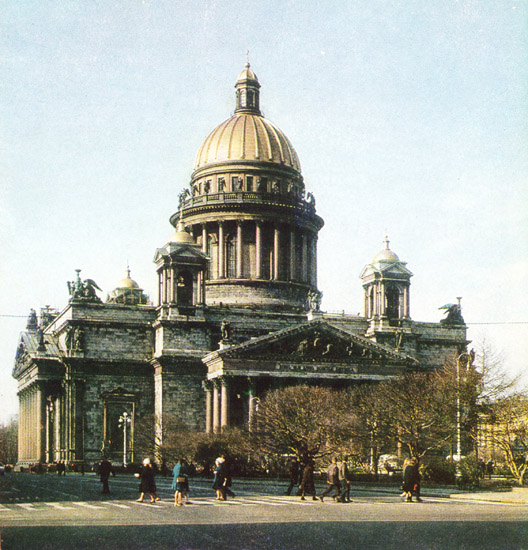 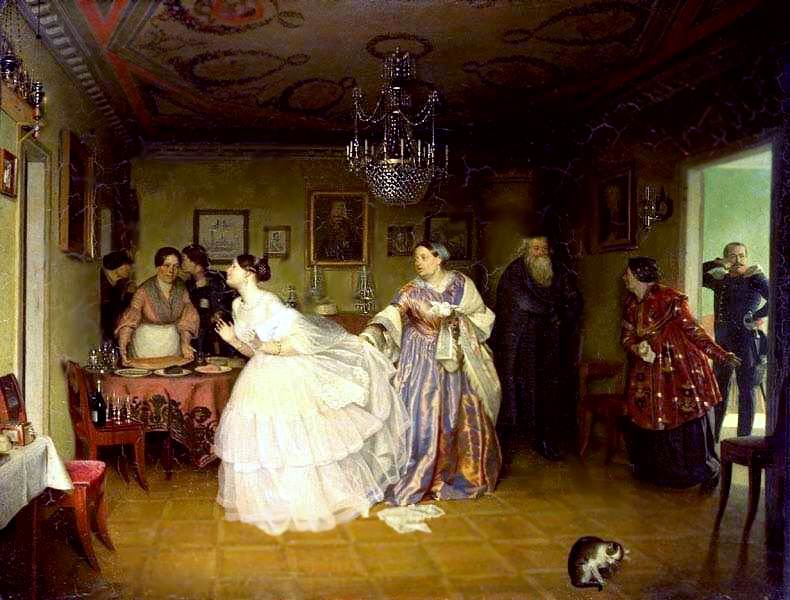 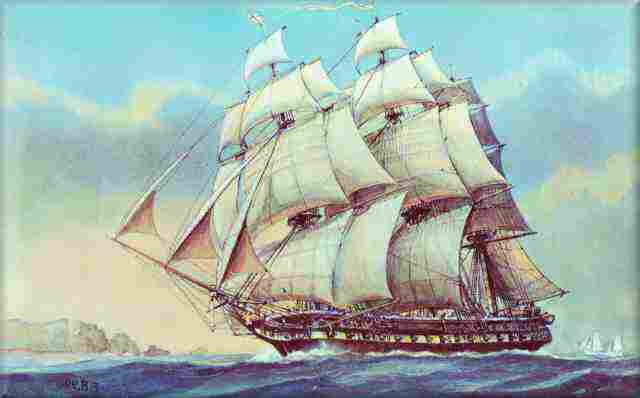 Презентацию подготовила Ральникова К.Э.,
 преподаватель истории и обществознания «Сыктывкарского Лесопромышленного техникума».
Основные черты русской культуры в первой половине XIX в.
Сохранение крепостнических условий
Усиление патриотических тенденций под влиянием Отечественной войны 1812 г.
Многонациональный характер
Развитие в общеевропейском направлении
Сохранение национальных традиций
Опора на достижения предшествующего периода
Образование
Если в XVIII в. образование в России было преимущественно привилегией высшего дворянства и только с конца столетия начало постепенно приобретать массовость, то в XIX в. оно стало доступно и для мелкого дворянства, и для разночинцев, и для низших классов.
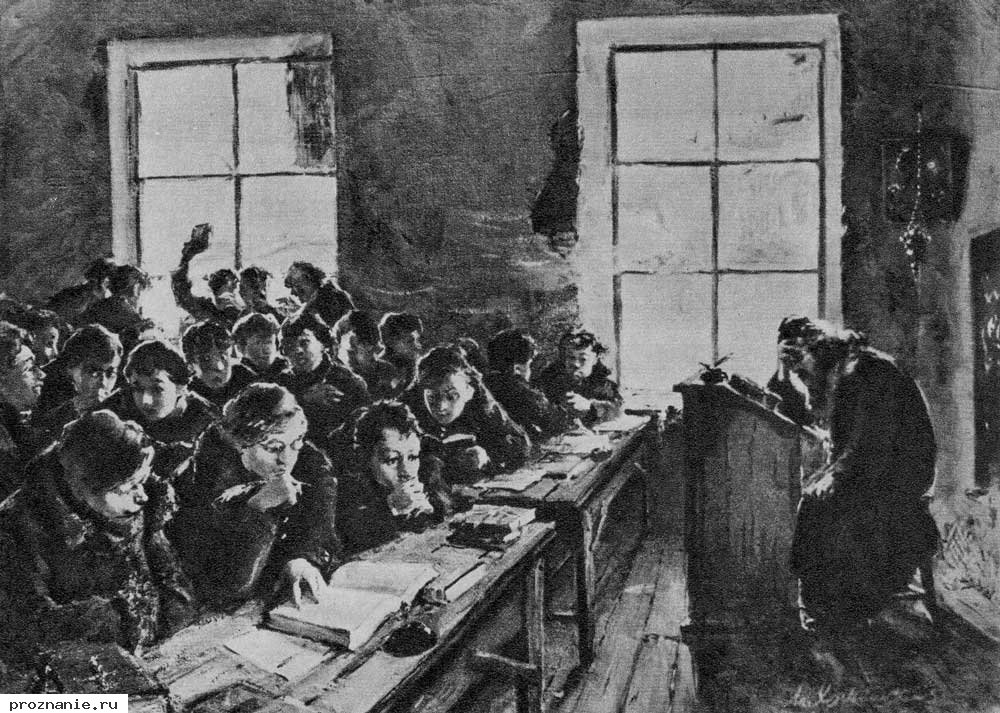 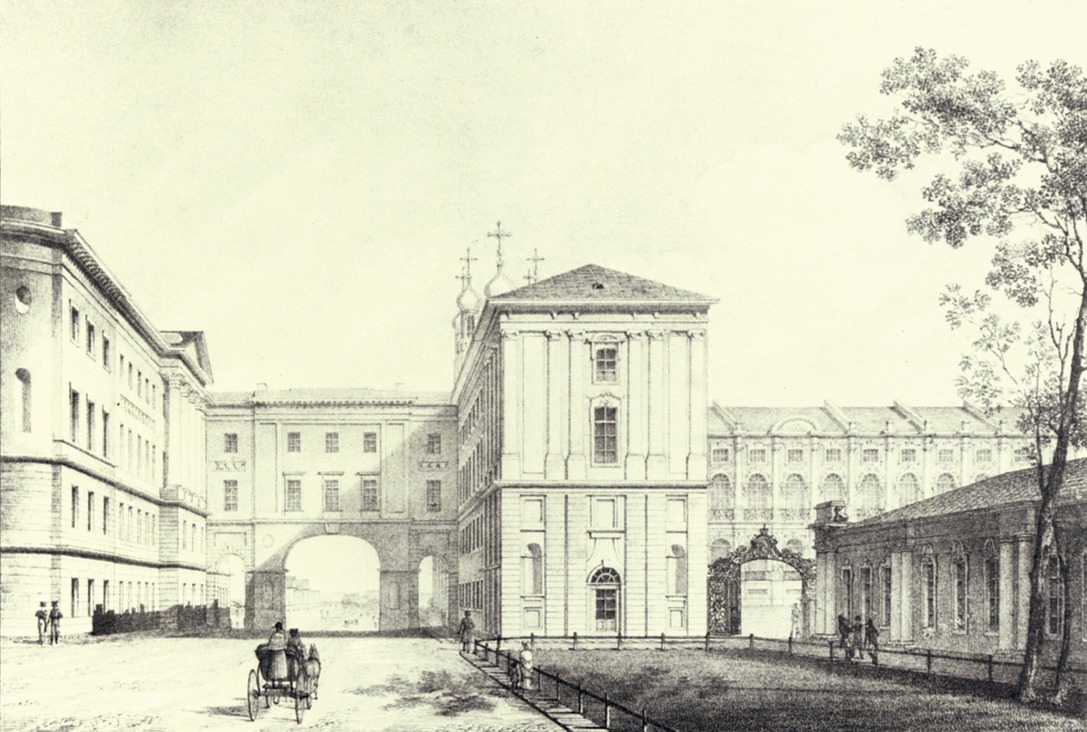 «Занятия в семинарии». Картина А.А. Хоменко.
Императорский Царскосельский лицей (с 1843 по 1917 годы — Алекса́ндровский лицей)
Учебные округа и университеты
В 1802 г. началась реформа образования в Российской империи – создано Министерство народного просвещения. 
В 1804 г. страна была разделена на шесть учебных округов.
Центром округа являлся университет (существовавшие ранее: Московский, Виленский, Дерптский; новые: Петербургский, Харьковский, Казанский. Киевский, Одесский). 
1804 г. Университетский устав – право самостоятельно выбирать свое руководство
Основаны специальные вузы: Технологический институт в Петербурге, Горный и Межевой институты в Москве и др.
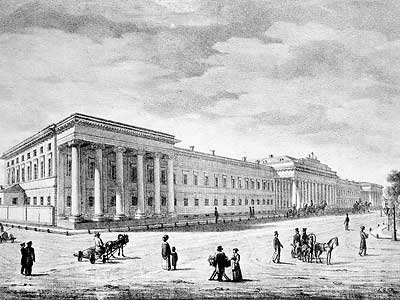 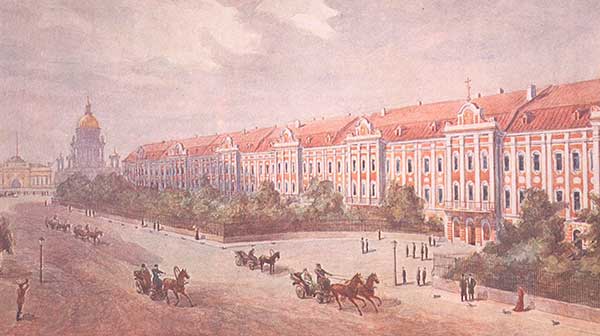 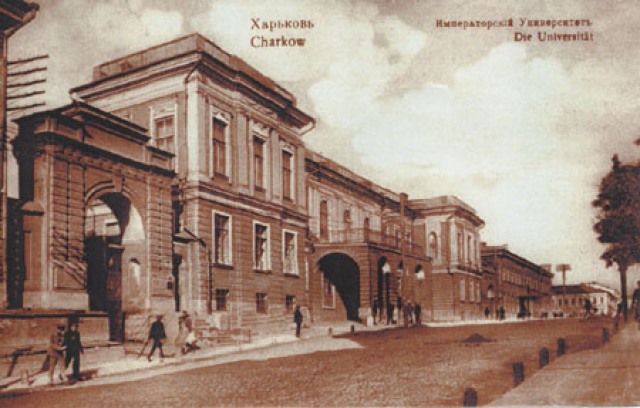 Литература. Особенности русской литературы ½ XIX в.
В первой половине XIX в. литература занимала особое положение в системе духовной культуры, ее тематика и содержание в значительной степени определялись общественно-политической жизнью России. 
Большое влияние на развитие русской культуры оказала Отечественная война 1812 г., вызвавшая национально-патриотический подъем как в народных массах, так и в кругах интеллигенции.
Литература. Литературные стили.
Литература. Романтизм.
Жуко́вский Васи́лий Андре́евич (1783-1852)  русский поэт, основоположник романтизма в русской поэзии, переводчик, критик. Возникновение романтизма в отечественной литературе связано с именем В.А. Жуковского. Его баллады («Светлана», «Людмила» и пр.), являясь скорее переделками, чем переводами лучших образцов европейской романтической литературы, подготовили русское общество к принятию этого стиля и сделали романтические произведения популярными.
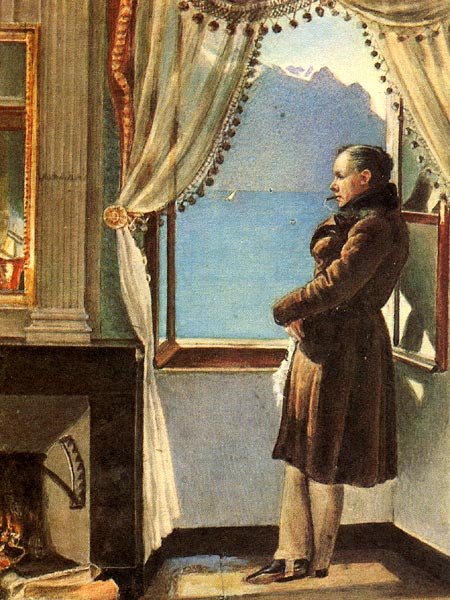 «При мысли великой, что я человек. Всегда возвышаюсь душою.»
Литература. Романтизм.
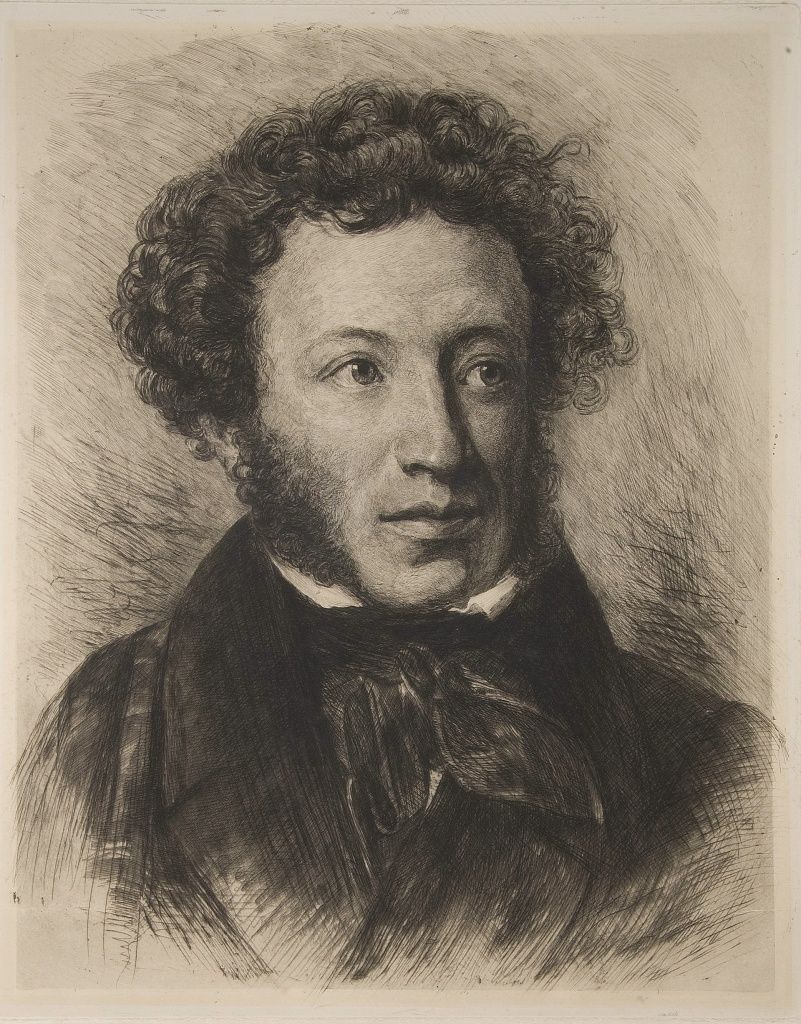 Александр Сергеевич Пушкин (1799-1837) - русский поэт, драматург и прозаик, заложивший основы русского реалистического направления, критик и теоретик литературы, историк, публицист; один из самых авторитетных литературных деятелей первой трети XIX века.
Произведения: «Дубровский», «Евгений Онегин», «Капитанская дочка».
Литература. Романтизм.
М.Ю.Лермонтов (1814-1841 гг.)
- русский поэт, прозаик, драматург, художник. Творчество Лермонтова, в котором сочетаются гражданские, философские и личные мотивы, отвечавшие насущным потребностям духовной жизни русского общества, ознаменовало собой новый расцвет русской литературы
Произведения: «Герой нашего времени», «Бородино», «Демон»
Литература.Сентиментализм.
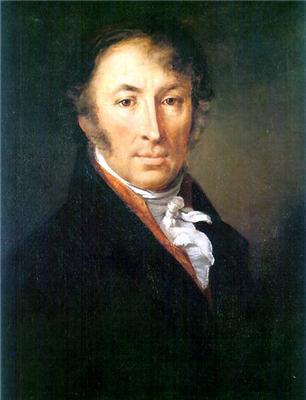 Карамзин имел огромное влияние на русскую литературу, он преобразовал русский язык, совлекши его с ходуль  латинской конструкции и тяжелой славянщины и приблизив к живой, естественной, разговорной русской речи...   При нем и вследствие его влияния тяжелый педантизм и школярство сменялись сентиментальностью и светскою легкостью, в которых много было странного, но которые были важным шагом вперед для литературы общества.
    В. Г. Белинский
Николай Михайлович Карамзин 
(1766-1826 гг.)
Переход к реализму
С именами А.С. Пушкина, М.Ю. Лермонтова и Н. В. Гоголя связан переход от романтизма к реализму. Этот стиль — истинное отражение самой жизни во всей ее сложности и многогранности — впервые явили русскому читателю такие произведения Пушкина, как «Евгений Онегин», «Капитанская дочка», «Арап Петра Великого»; комедия А.С. Грибоедова «Горе от ума»; роман М.Ю. Лермонтова «Герой нашего времени» и стихотворение «На смерть поэта»; творения Н.В. Гоголя «Мертвые души», «Ревизор», сборник повестей «Миргород».
И.А.Крылов
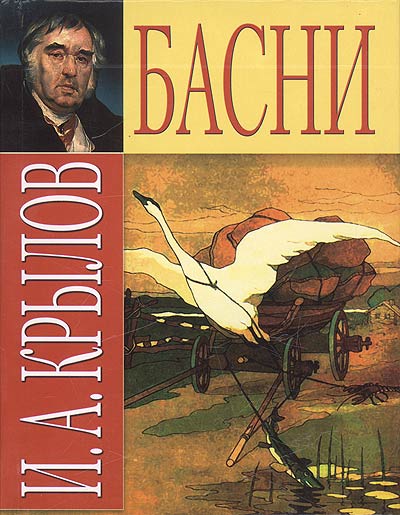 Произведения: басни, которыми зачитывался весь Петербург и вся Россия.
Н.В.Гоголь
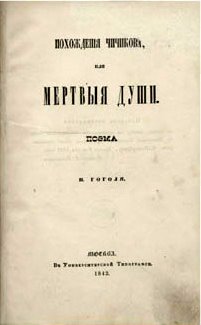 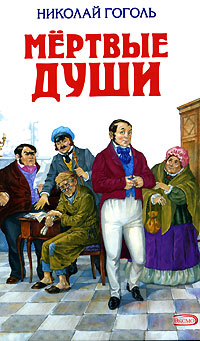 Произведения: «Шинель», «Мертвые души», «Ревизор».
В произведениях А.С. Пушкина («Повести Белкина») и Н.В. Гоголя («Шинель») впервые в русской литературе прозвучала тема «маленького человека».
Н.Островский
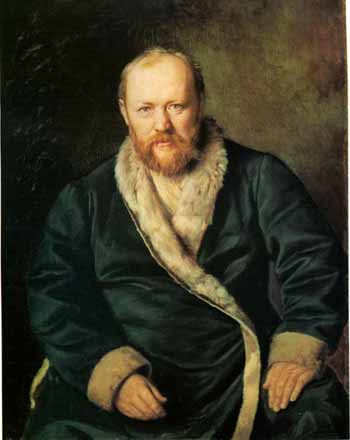 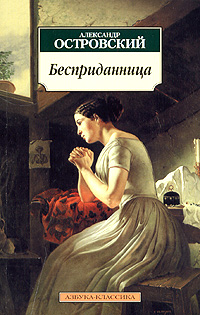 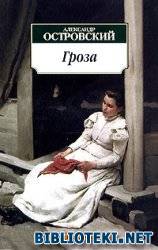 Произведения: «Свои люди- сочтемся», «Гроза», «Женитьба Бальзаминова».
И.С.Тургенев.
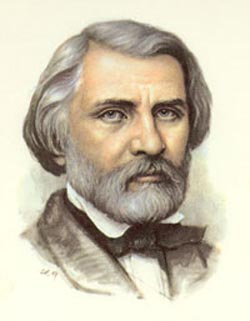 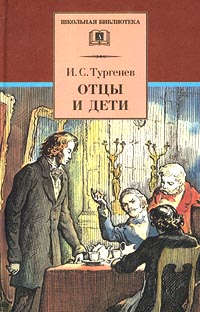 Произведения; «Отцы и дети», «Записки охотника», «Му-Му».
В русле реализма развивалась и отечественная драматургия первой половины XIX в. — А.С. Грибоедов «Горе от ума», А.С. Пушкин «Борис Годунов», Н.В. Гоголь «Ревизор», драмы А.Н. Островского из быта русского купечества.
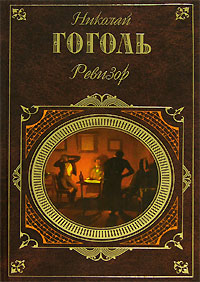 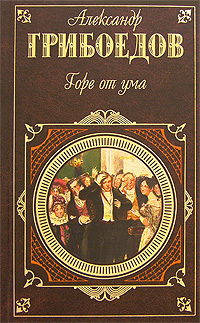 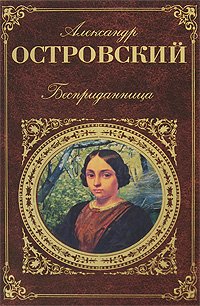 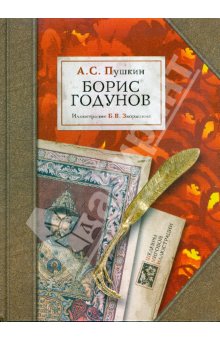 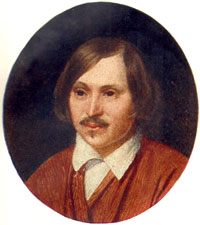 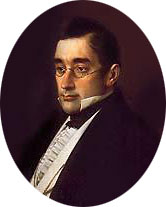 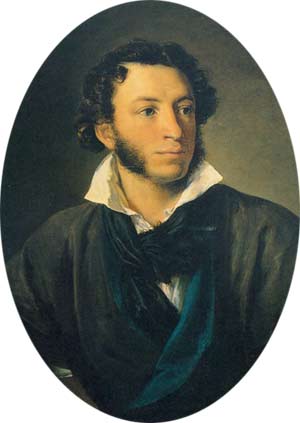 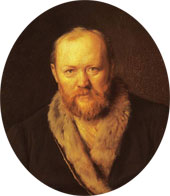 Живопись 1/2 XIХ века
Кипренский 
Орест Адамович 
(1782 - 1836)
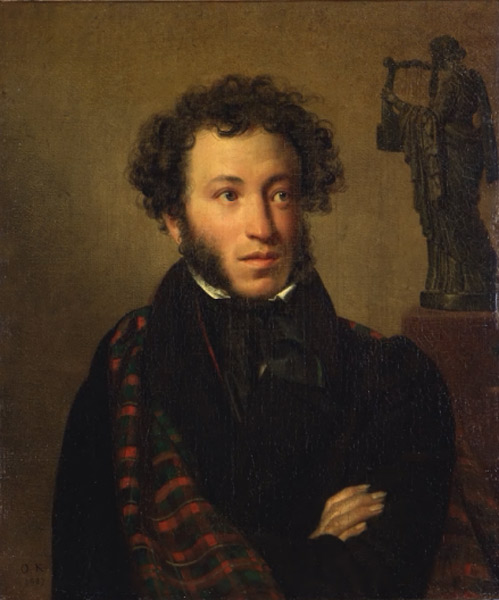 русский художник, портретист, график и живописец.
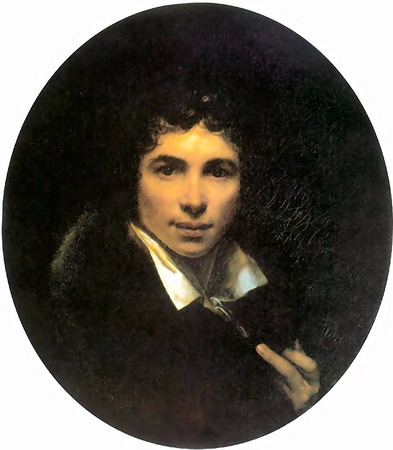 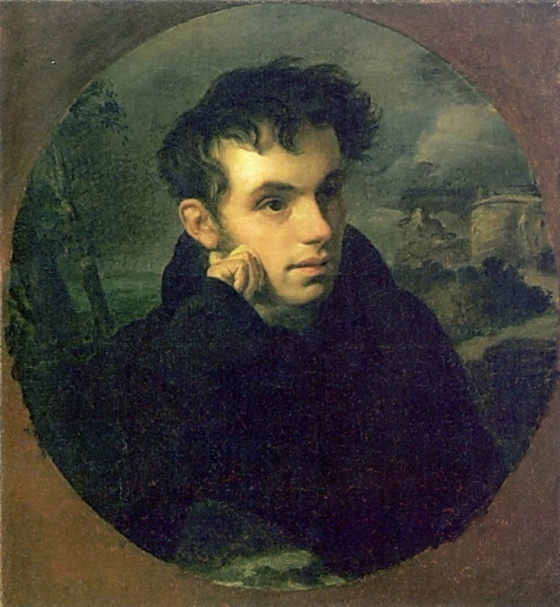 Портрет В.А.Жуковского
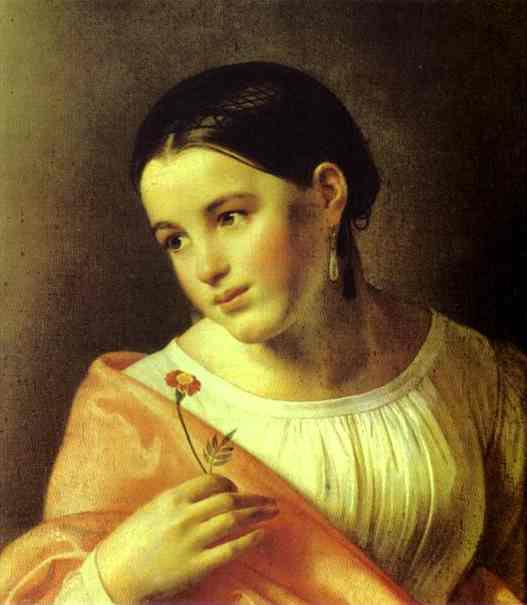 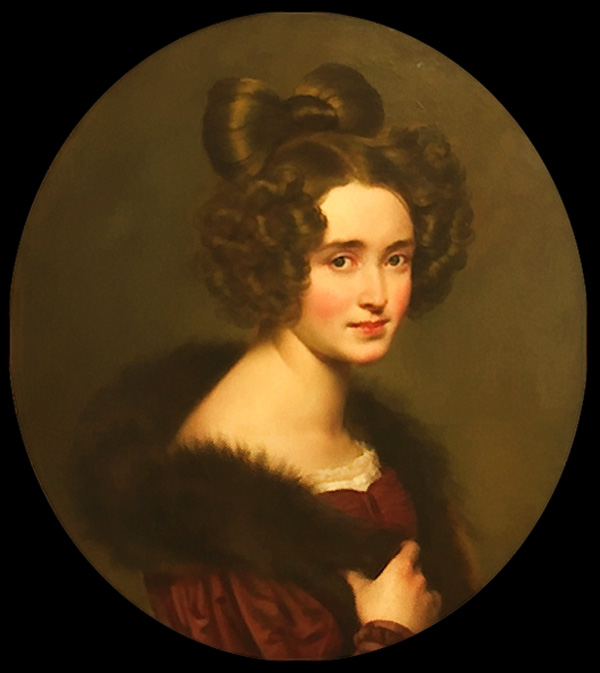 Портрет А.С.Пушкина
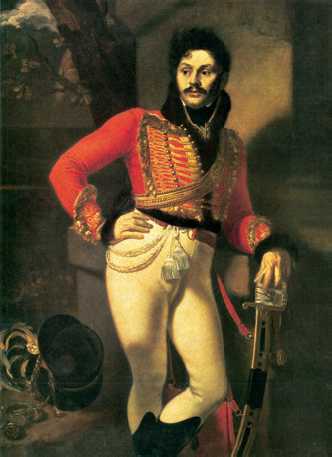 Иллюстрация к «Бедной Лизе»
Портрет лейб-гусарского полковника Е. В. Давыдова
Портрет О.А.Рюминой
Живопись 1/2 XIХ века
Тропинин
 Василий Андреевич 
(1776 - 1857)
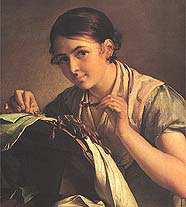 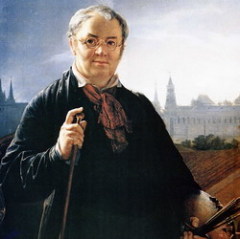 русский живописец, мастер романтического и реалистического портрета.
«Кружевница»
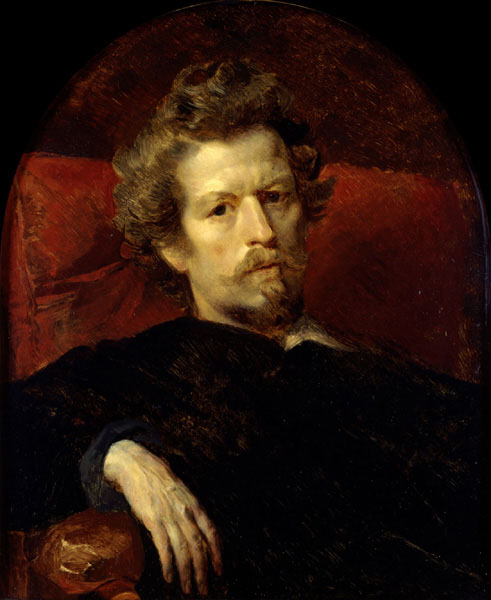 Живопись 1/2 XIХ века
Брюллов Карл Павлович (1799 – 1852) – 
русский художник, живописец, монументалист, рисовальщик, 
представитель академизма
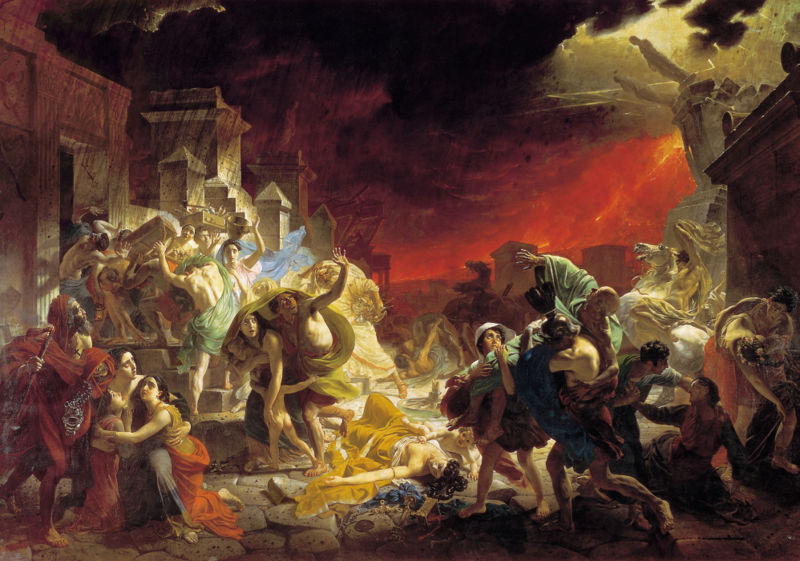 «Последний день Помпеи» 1833 г.
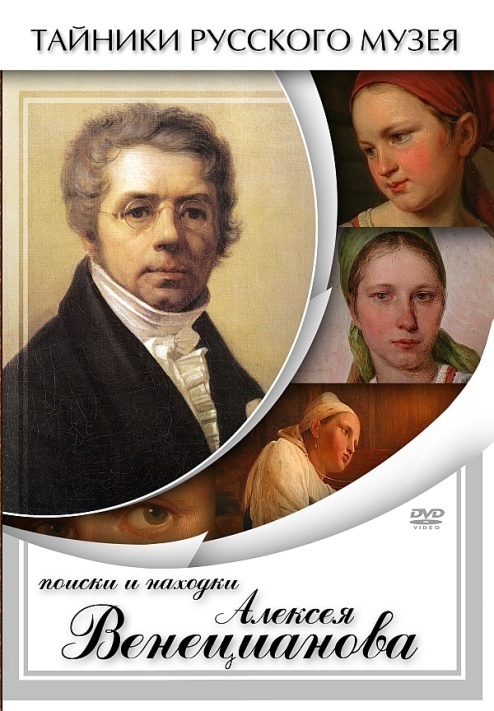 Живопись 1/2 XIХ века
Венецианов
 Алексей Гаврилович 
(1780 - 1847)
русский живописец, портретист, мастер жанровых сцен из крестьянской жизни, педагог («венециановская школа»).
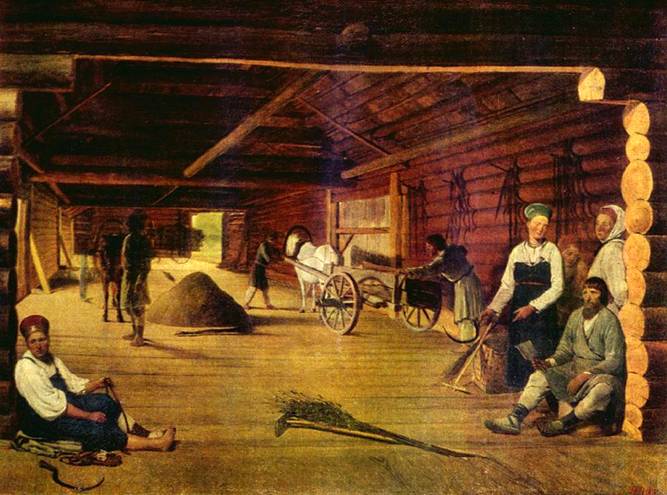 Портрет Тамары Кожевниковой.
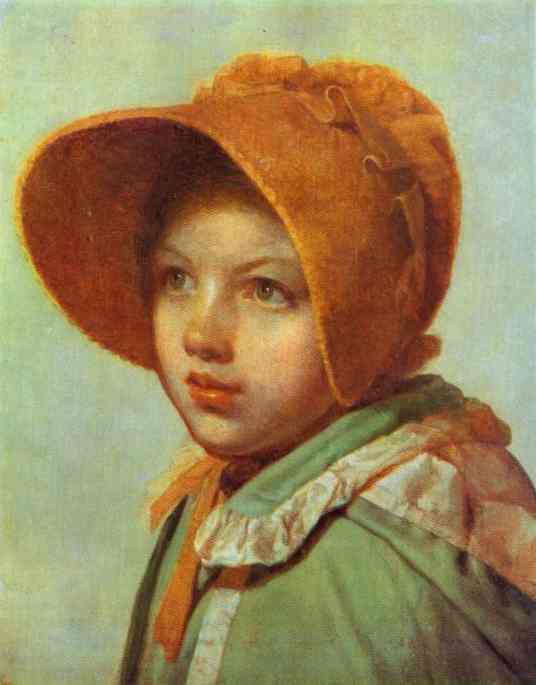 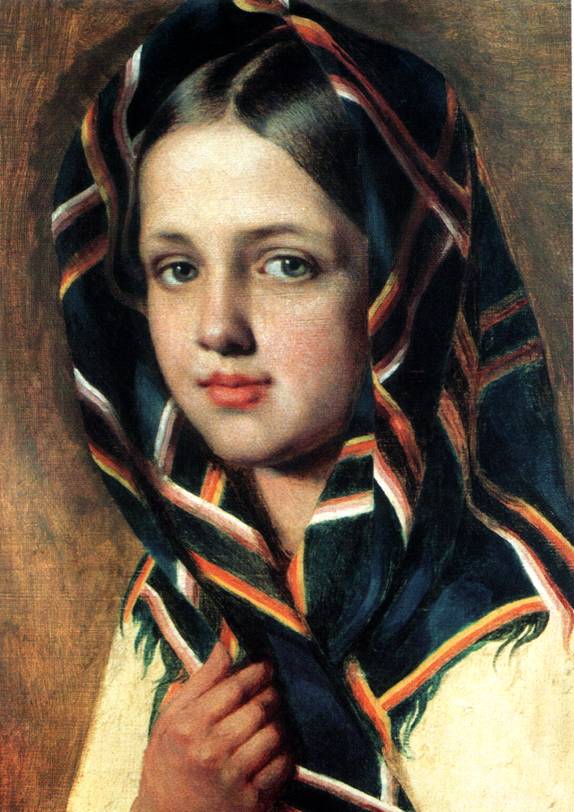 Гумно
А.Венецианова
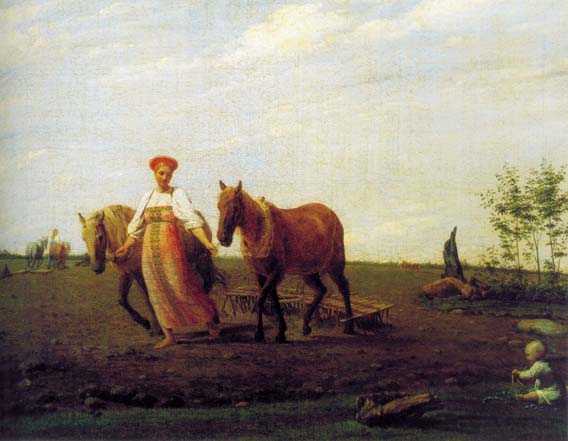 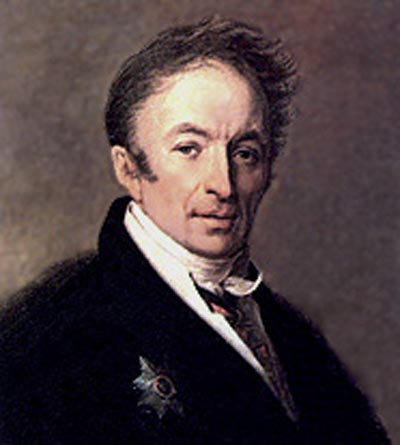 Портрет Н.М.Карамзина.
На пашне. Весна.
Живопись 1/2 XIХ века
Федотов 
Павел Андреевич
(1815 - 1852)
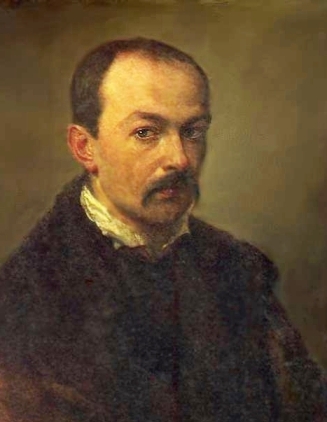 художник и график, родоначальник юмористического жанра в русской живописи.
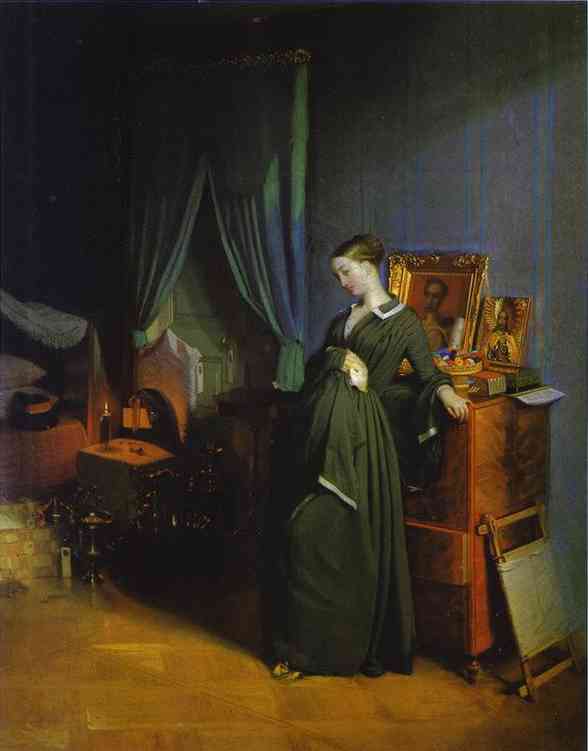 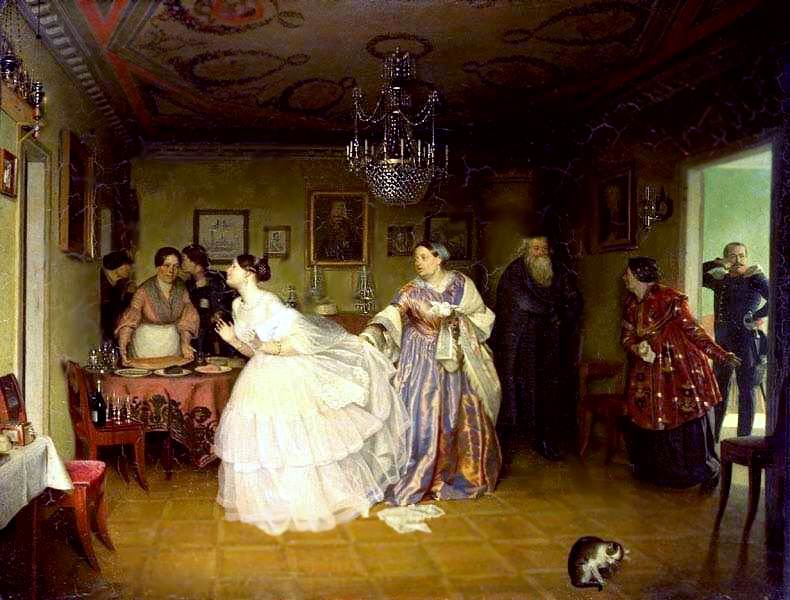 Сватовство майора
Молодая вдовушка
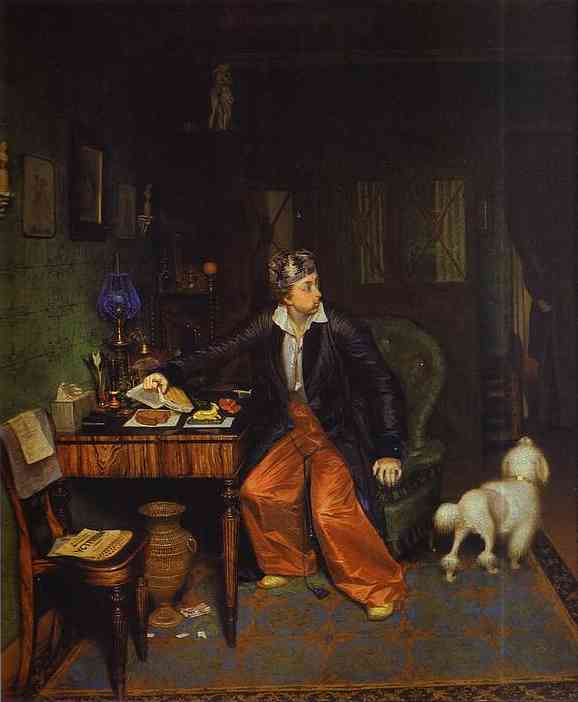 Свежий кавалер
Бивуак лейб-гвардии гренадерского полка. 1843
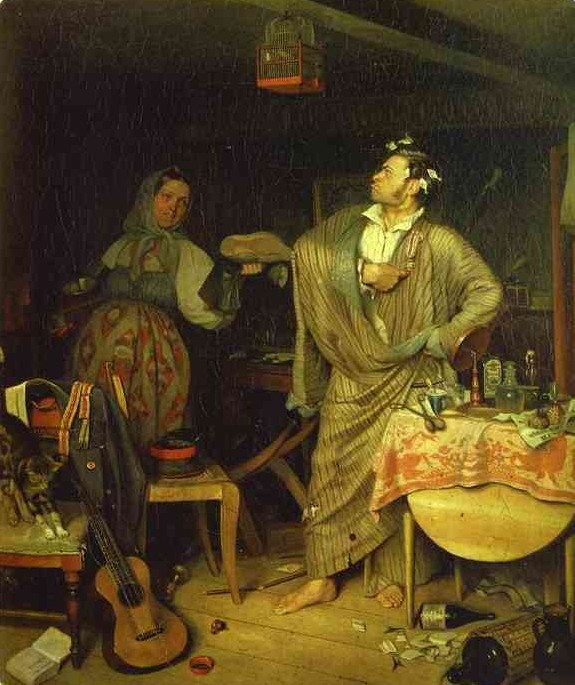 Завтрак аристократа
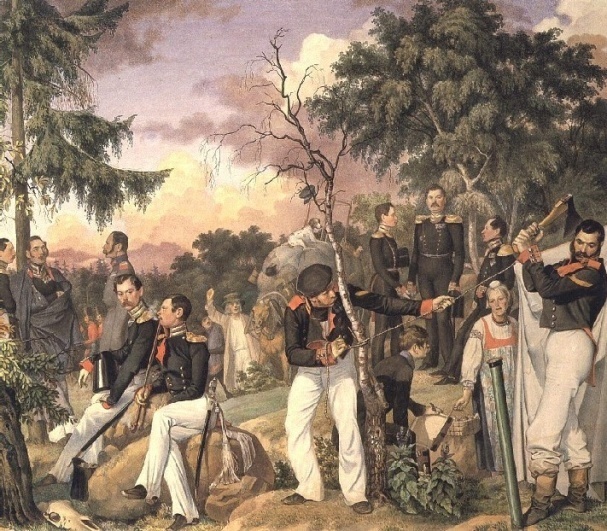 Живопись 1/2 XIХ века
Иванов
Александр Андреевич 
(1806- 1858)
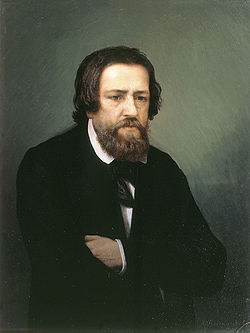 русский художник, создатель произведений на библейские и антично-мифологические сюжеты, представитель академизма
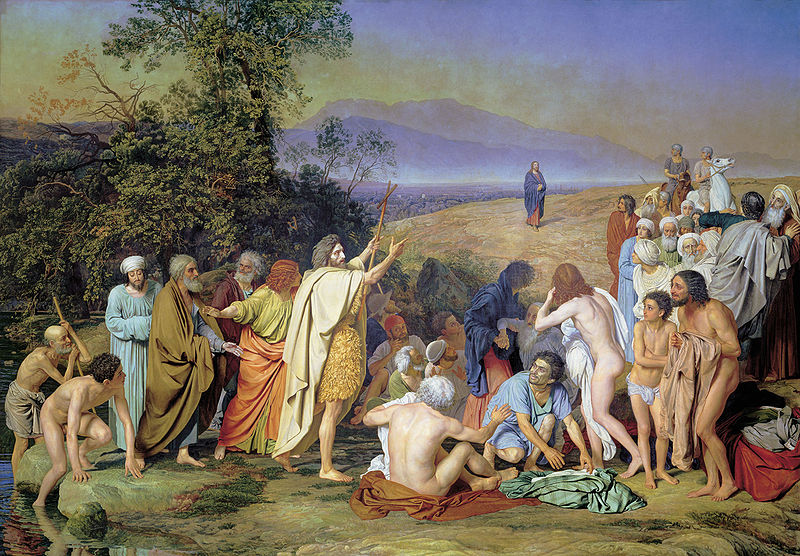 Явление Христа народу

1837-1857 гг.
Скульптура 1/2 XIХ века
Мартос 
Иван Петрович 
(1754 - 1835)
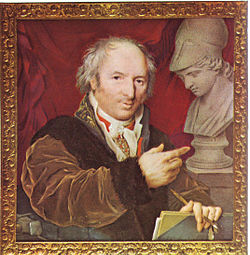 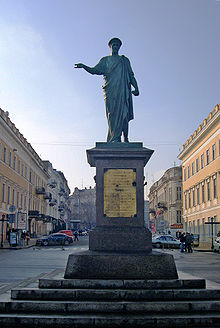 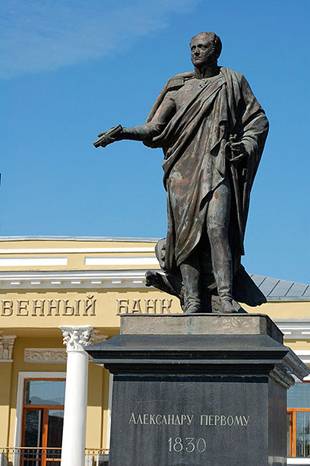 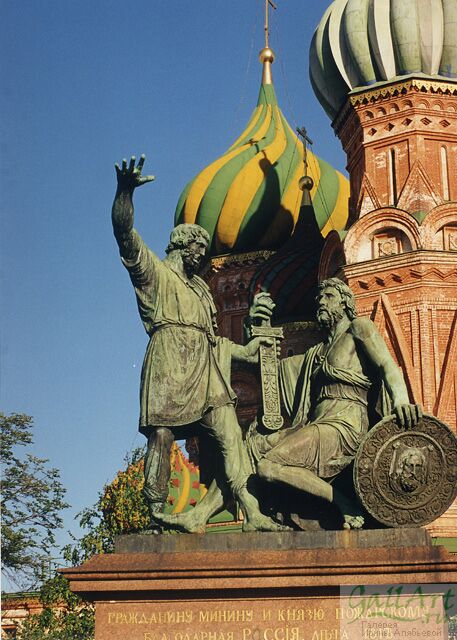 русский скульптор-монументалист
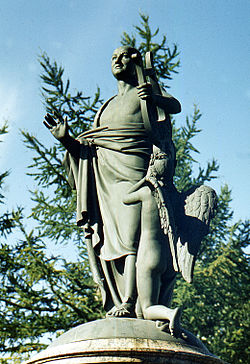 памятник Минину и Пожарскому на Красной площади в Москве
Скульптура 1/2 XIХ века
Орловский (Смирнов)
Борис Иванович 
(1793- 1837)
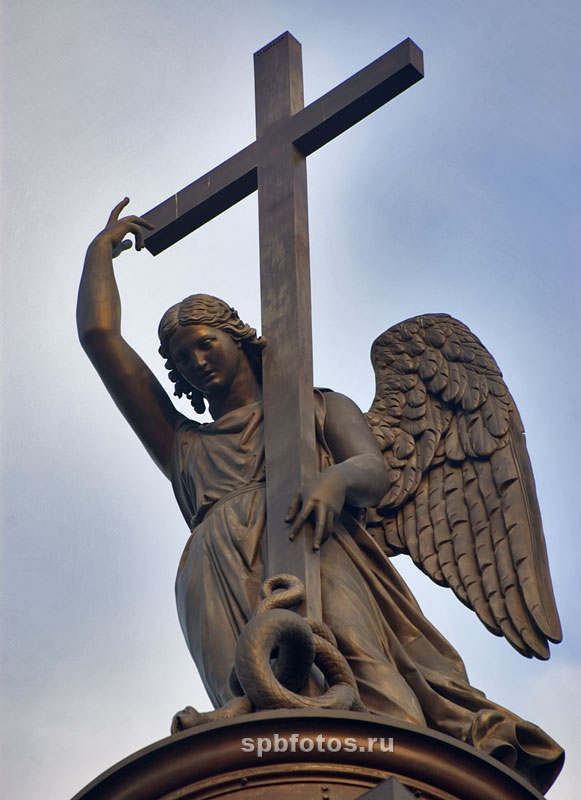 Главные произведения: созданные им в Санкт-Петербурге — статуя ангела, украшающая собой вершину Александровской колонны на Дворцовой площади Зимнего дворца
Монументы Барклаю-де-Толли и Кутузову на порталах колоннады Казанского собора в Петербурге.
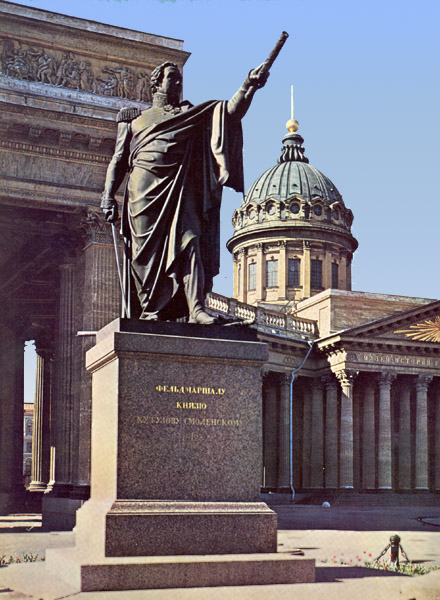 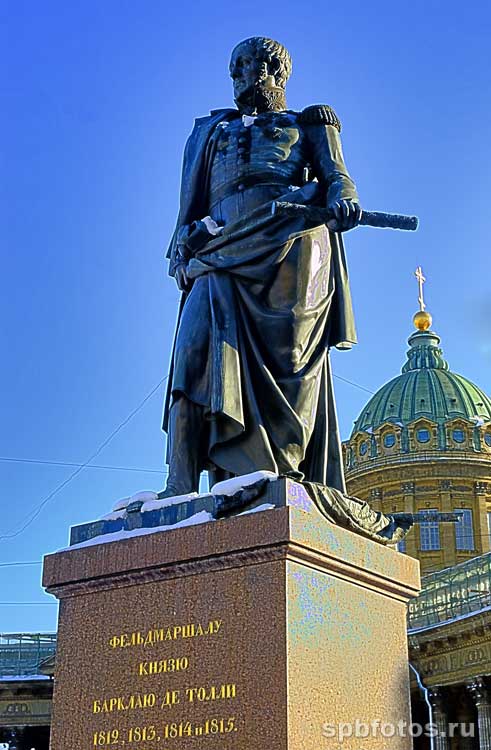 Скульптура 1/2 XIХ века
Клодт Петр Карлович 
(Клодт фон Юргенсбург)
(1805- 1867)
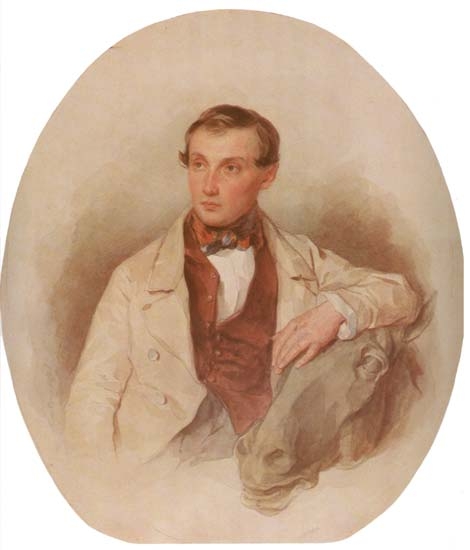 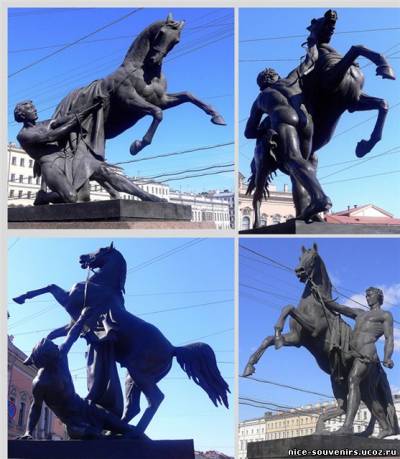 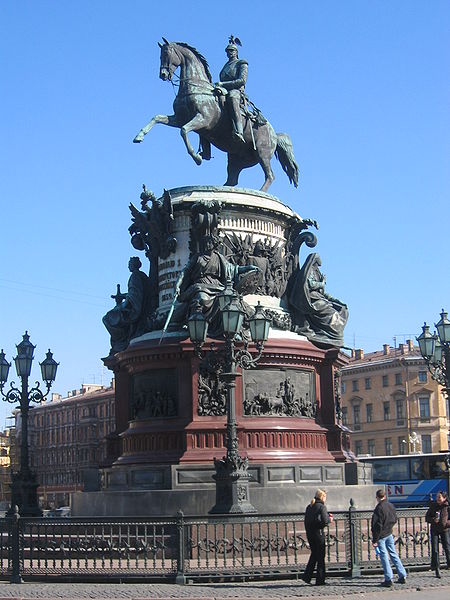 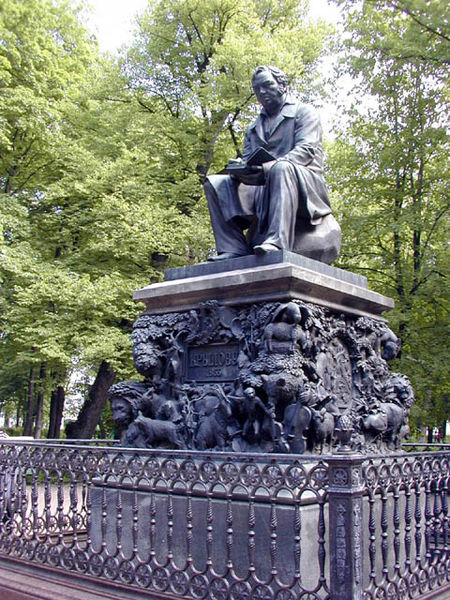 скульптурная группа «Укротители коней» наАничковом мосту
Конная статуя Николая I в Петербурге)
Памятник И.А.Крылову  в Летнем саду
В это время создавались монументальные ансамбли Петербурга:
– Стрелка Васильевского острова, Адмиралтейство А.Д. Захарова;
– Михайловский дворец (ныне — Русский музей), ансамбли Дворцовой и Сенатской площади К. Росси;
– Казанский собор и Горный институт, ансамбли Павловска и Петергофа А.Н. Воронихина;
– Здание Павловских казарм и Московские ворота В.П. Стасова;
– Исаакиевский собор, завершивший ансамбль Сенатской площади и Александровская колонна, завершившая ансамбль Дворцовой площади А.А. Монферрана.
Архитектура
Росси Карл Иванович
 (1775 - 1849)
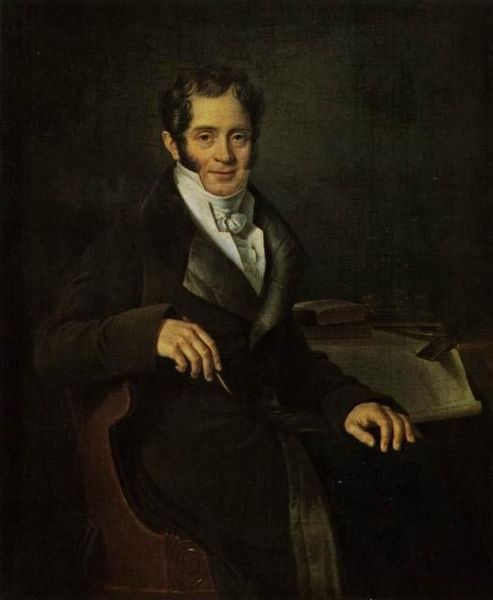 Первая половина XIX в. – расцвет классицизма в архитектуре.
Российский архитектор итал.происхождения
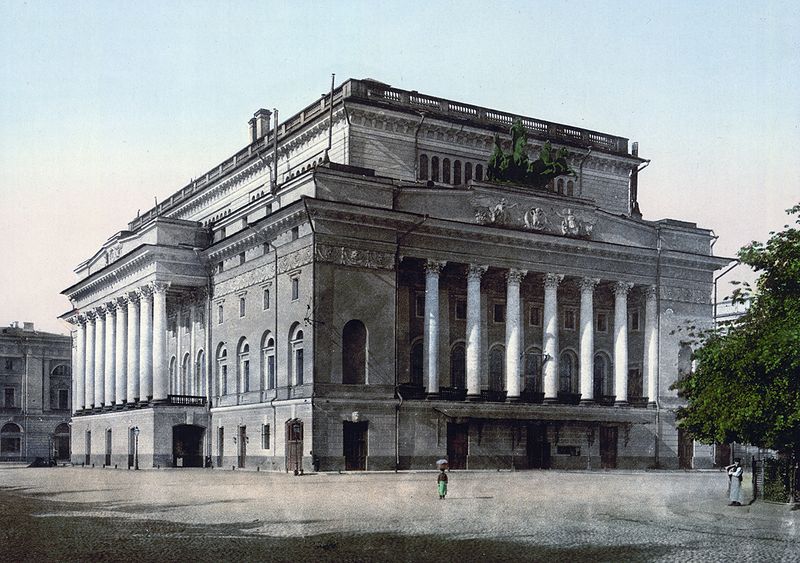 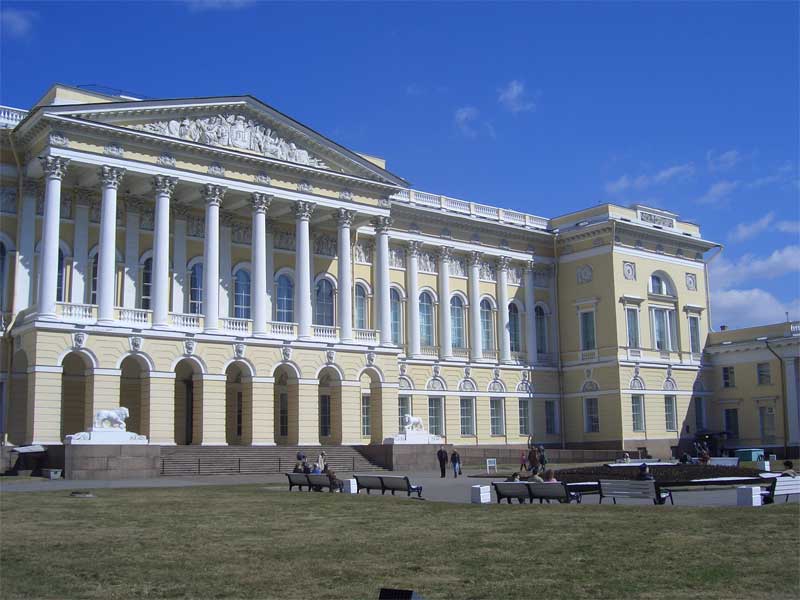 Михайловский дворец (Русский музей)
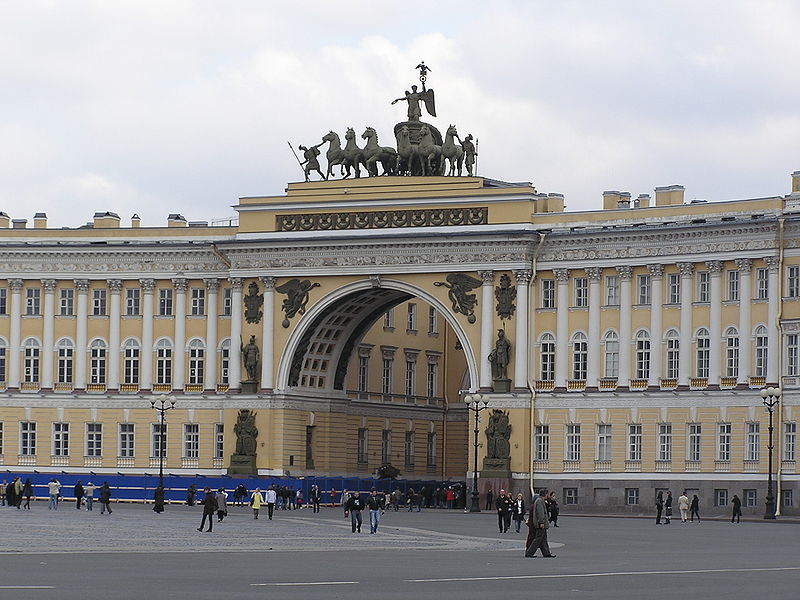 Александринский театр
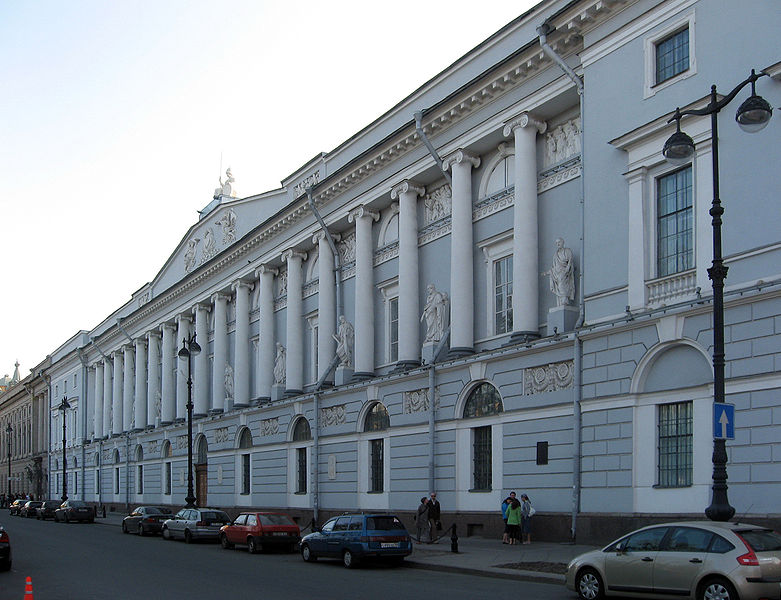 здание Генерального штаба на Дворцовой пощади
Публичная библиотека
Архитектура
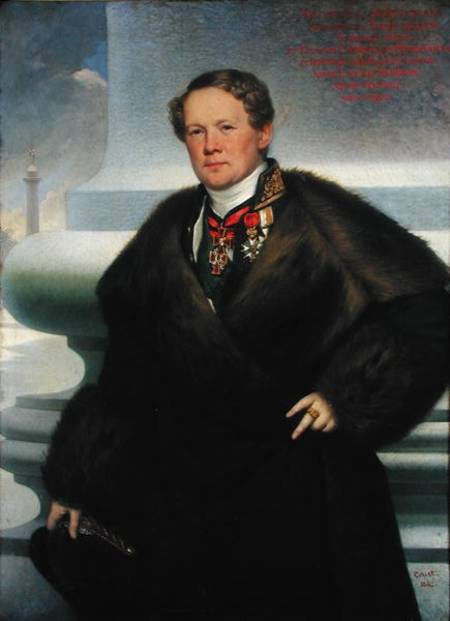 Монферран Август Августович
 (1786 - 1758) –
Российский архитектор итал.происхождения
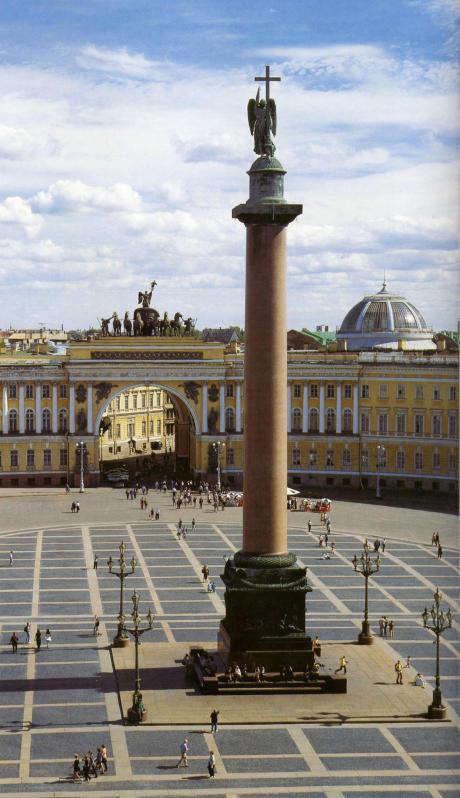 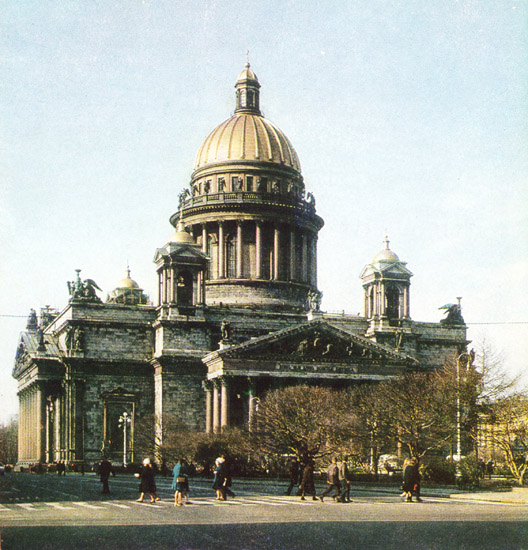 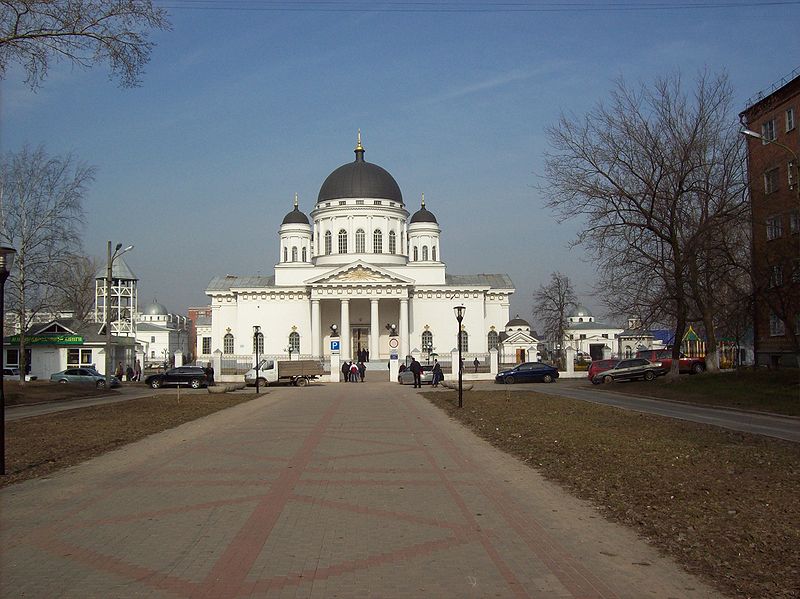 Архитектура
Воронихин 
Андрей Никифорович
 (1759 - 1814)
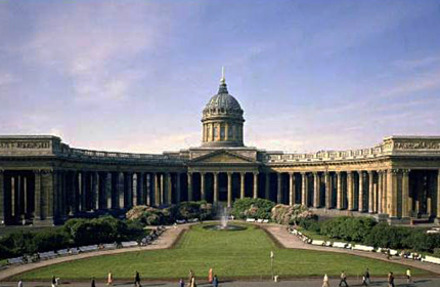 Русский архитектор, живописец, представитель классицизма, один из основоположников русского ампира.
Был крепостным графа Строганова. Талант юноши привлёк внимание хозяина, и в 1777 году граф отправил Воронихина учиться в Москву. Предположительно учителями Воронихина были В. И. Баженов и М. Ф. Казаков. С 1779 года Воронихин работал в Петербурге.
В 1785 году Воронихин был отпущен на волю. С 1786 по 1790 годы он изучал архитектуру, механику и математику во Франции и Швейцарии.
Казанский собор
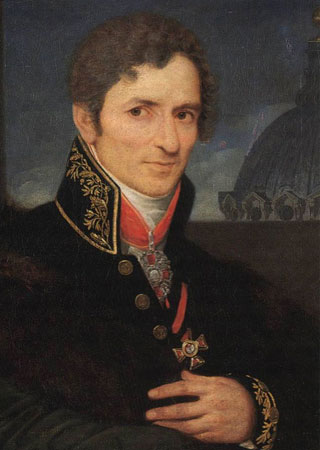 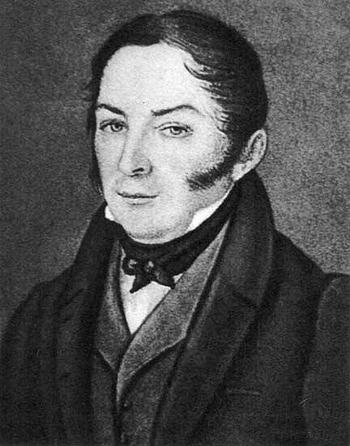 Архитектура
Бове 
Осип (Джузеппе) Иванович
 (1784 - 1834)
российский архитектор, знаменитый реконструкцией Москвы после пожара 1812 года. Роль Бове в создании облика Москвы может быть сравнена только с работой России в Санкт-Петербурге. Творил преимущественно в стиле классицизма.
Под началом Бове в центре Москвы были перестроены Торговые ряды в стиле классицизма напротив Кремля (не сохранились), проведена реконструкции Красной площади, снесены земляные укрепления вокруг Кремля и засыпан ров, разбит Кремлёвский (Александровский) сад построен Манеж (инженерная структура разработана А. А. Бетанкуром), создана Театральная площадь (1818—1824) с Большим (Петровским) театром (1821—1824; проект был доработан А. А. Михайловым). Триумфальные ворота, возведенные по проекту Бове у Тверской заставы (1827—1834), были воссозданы в 1968 году близ строившегося тогда монумента Победы на Поклонной горе.
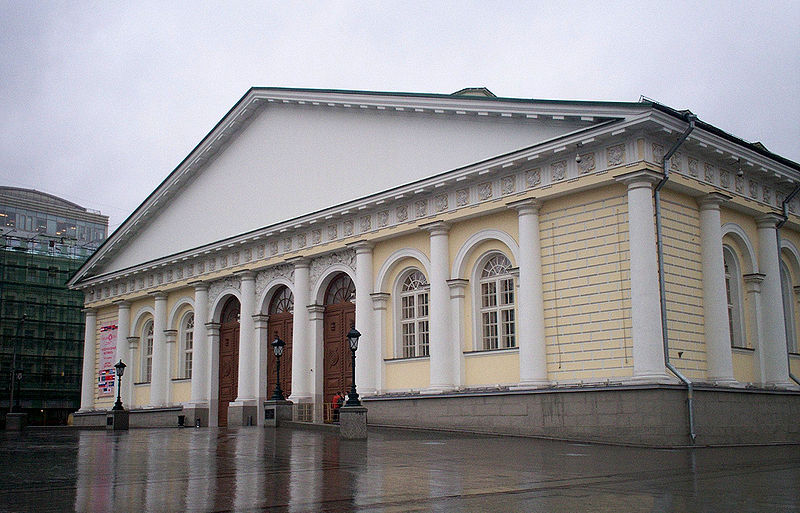 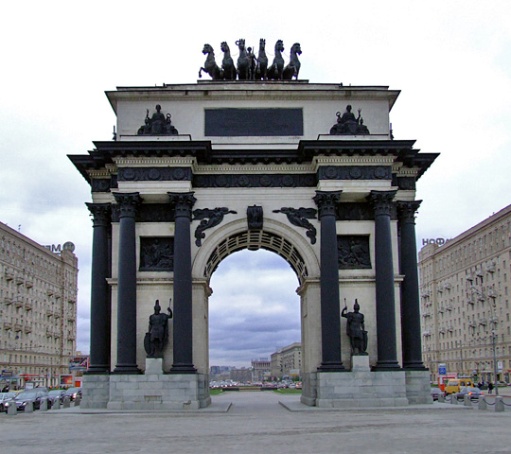 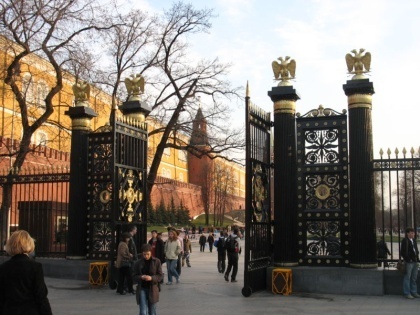 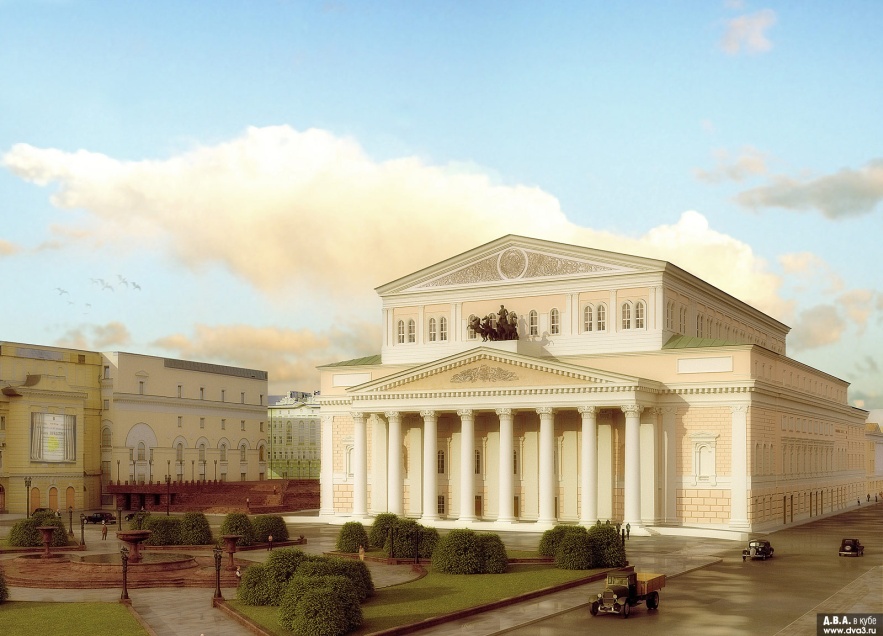 Театр
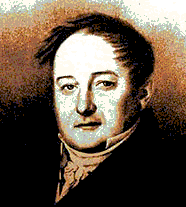 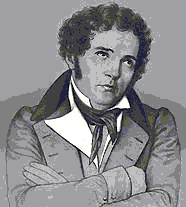 Прославились актеры Малого театра в Москве М.С. Щепкин, П.С. Мочалов, Александринского театра в Петербурге — В.А. Каратыгин и         А.Е. Мартынов.
М.С. Щепкин
П.С. Мочалов
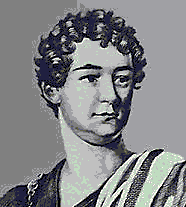 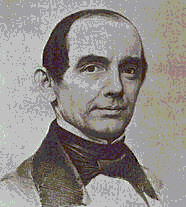 В.А. Каратыгин
А.Е. Мартынов
В театре главным лицом стал Павел Мочалов, который слыл ярким приверженцем романтизма.
Ярким представителем актерской стези был выдающийся актер Михаил Щепкин. Каждая его новая роль, была событием в жизни Москвы.
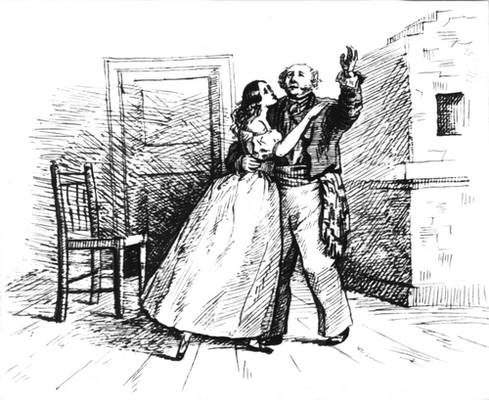 Основоположником русской классической музыки стал М.И. Глинка, создавший оперы «Жизнь за царя» («Иван Сусанин»), «Руслан и Людмила» , многочисленные романсы.
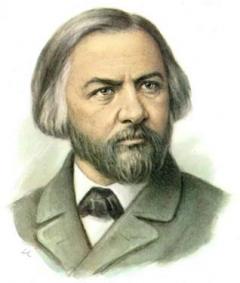 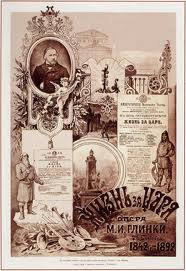 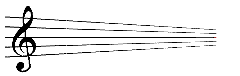 Последователь  М.И.Глинки А.С. Даргомыжский написал музыку многих песен, романсов, опер «Русалка» и «Каменный гость».  Опера «Русалка» стала новым жанром музыкальной психологической драмы.
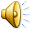 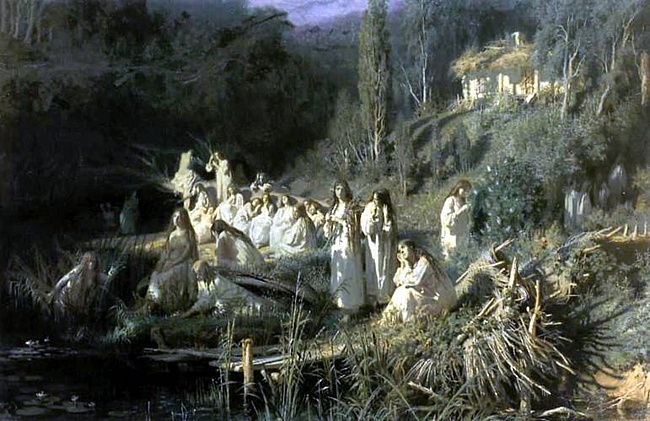